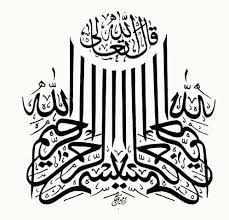 Diabetic foot
ms hosseini, Clinical Research Development center, Baqyatallah University of Medical Sciences
Agenda
Introduction
Pathway to Ulceration
Risk classification
Evaluation of diabetic foot
Guideline Recommendations
Introduction
Foot problems are an important cause of morbidity in patients with diabetes mellitus.
 The lifetime risk of a foot ulcer for diabetic patients may be as high as 25 percent
Approximately 5% to 10% of diabetic patients have had past or present foot ulceration, and 1% have undergone amputation
Diabetes is the most common cause of nontraumatic lower limb amputation in the United States

      Diabetes Care 2008; 31:1679/Mosby; 2008
Pathway to Ulceration
Foot ulceration results from the interaction of a number of component causes, none of which alone is sufficient to cause ulceration but, when combined, complete the causal pathway to skin breakdown
Diabetic Neuropathy
Peripheral Vascular Disease
Past Foot Ulceration or Foot Surgery
Other Diabetic Complications
Diabetic Neuropathy
All three components of neuropathy—sensory, motor, and autonomic—can contribute to ulceration in the foot
Chronic sensorimotor neuropathy is common, affecting at least one third of older patients in Western countries.
Its onset is gradual and insidious, and symptoms may be so minimal that they go unnoticed
Although uncomfortable, painful, and paresthetic symptoms predominate in many patients, some never experience symptoms


     Diabet Med. 2002;20:277-384.
Peripheral Vascular Disease
Peripheral vascular disease in isolation rarely causes ulceration.
However, the common combination of vascular disease with minor trauma can lead to ulceration
Minor injury and subsequent infection increase the demand for blood supply beyond the circulatory capacity, and ischemic ulceration and risk of amputation develop.

    Diabet Med. 2010;27:4-14./Med Clin North Am. 2013;97:821-834.
Past Foot Ulceration or Foot Surgery
Foot ulceration is most common in patients with a history of similar problems
Even in experienced diabetic foot clinics, more than 50% of patients with new foot ulcers give a past ulcer history.
Other Diabetic Complications
Patients with retinopathy and renal dysfunction are at increased risk for foot ulceration
Among the diabetic patients at highest risk for ulceration are those on dialysis

      Diabetes Care. 2010;33:878-880
Risk classification
Risk categorization can be used to design preventive and monitoring strategies 
One system, developed by the International Working Group on the Diabetic Foot, stratifies patients as follows :
●Group 0 – No evidence of neuropathy
●Group 1 – Neuropathy present but no evidence of foot deformity or peripheral vascular disease
●Group 2 – Neuropathy with evidence of deformity or peripheral vascular disease
●Group 3 – History of foot ulceration or lower extremity amputation
         Diabetes Metab Res Rev 2000; 16 Suppl 1:S84
Risk classification based on the comprehensive foot examination
Evaluation of diabetic foot
History
Physical Examination
History
Historical facts to ascertain include duration of diabetes, glycemic control, presence of micro- or macrovascular disease, history of prior foot ulcers, lower limb bypasses or amputation, presence of claudication, and history of cigarette smoking
The patient should be questioned about leg discomfort. If present, further questions should be asked that allow a quantitative assessment of symptoms:
●What is the sensation felt? – Burning, numbness, or tingling (2 points); fatigue, cramping, or aching (1 point). Maximum is 2 points.
●What is the location of symptoms? – Feet (2 points); calves (1 point); elsewhere (no points). Maximum is 2 points.
●Have the symptoms ever awoken you at night? – Yes (1 point).
●What is the timing of symptoms? – Worse at night (2 points); present day and night (1 point); present only during the day (no points). Maximum is 2 points.
●How are symptoms relieved? – Walking around (2 points); standing (1 point); sitting or lying or no relief (no points). Maximum is 2 points.
Diabetologia 1993; 36:150
Physical signs of neuropathy
Neuropathy is present in over 80 percent of patients with foot ulcers; it promotes ulcer formation by decreasing pain sensation and perception of pressure by causing muscle imbalance that can lead to anatomic deformities, and by impairing the microcirculation and the integrity of the skin
Screening tests for peripheral neuropathy
peripheral neuropathy is most frequently assessed by determination of:
●Vibration sensation
●Pressure sensation (monofilament)
●Superficial pain (pinprick) or temperature sensation
The tests are designed to identify LOPS, an important risk factor for ulcer formation.
monofilament examination
failure to detect pressure from monofilament at any of 12 places on the foot was the single most practical measurement of risk assessment


Diabetes Care 1995; 18:216
Vibration sensation
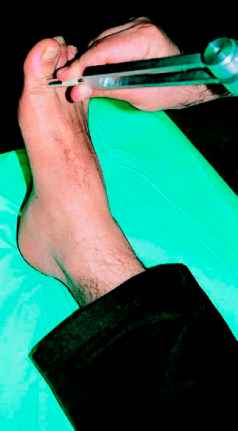 The test should be conducted twice on each great toe. The sensitivity and specificity of vibration testing for peripheral neuropathy have been estimated to be 53 and 99 percent, respectively
Diabetes Care 2001; 24:250.
Physical signs of peripheral artery disease
Signs of peripheral artery disease including: diminished foot pulses, decrease in skin temperature, thin skin, lack of skin hair, and bluish skin color
Qualitative signs are less sensitive and not specific enough to guide further management to be helpful in an individual patient.
 More useful quantitative clinical tests include measurement of venous filling time, Doppler examination of lower limb pulses, and leg blood pressure measurements (ABI) 
The absence of foot pulses, presence of femoral bruits, prolongation of venous filling, and reduction in ABI should prompt referral for more detailed evaluation
 Philadelphia 1984p17./ Philadelphia 1991. p.33.
Preventive foot care
Avoid smoking, walking barefoot, the use of heating pads or hot water bottles, and stepping into a bath without checking the temperature.
●The toenails should be trimmed to the shape of the toe and filed to remove sharp edges.
●The feet should be inspected daily, looking between and underneath the toes and at pressure areas for skin breaks, blisters, swelling, or redness. The patient may need to use a mirror or, if vision is impaired, have someone else perform the examination.
Preventive foot care
●The patient's shoes should fit properly and not be too tight, and the socks should be cotton, loose fitting, and changed every day. Patients who have misshapen feet or have had a previous foot ulcer may benefit from the use of special customized shoes. 
●The feet should be washed daily in lukewarm water. Mild soap should be used and the feet should be dried by gentle patting. A moisturizing cream or lotion should then be applied
Guideline Recommendation
Perform a comprehensive foot evaluation at least annually to identify  risk factors for ulcers and amputations
All patients with diabetes should have their feet inspected at every visit. 
Obtain a prior history of ulceration, amputation, Charcot foot, angioplasty or vascular surgery, cigarette smoking, retinopathy, and renal disease and assess current symptoms of neuropathy(pain, burning, numbness) and
      vascular disease (leg fatigue, claudication).

ADA 2018
Guideline Recommendation
The examination should include inspection of the skin, assessment of foot deformities, neurological assessment(10-g monofilament testing with at least one other assessment: pinprick, temperature, vibration), and vascular assessment including pulses in the legs and feet. 

Patients with symptoms of claudication or decreased or absent pedal pulses 
      should be referred for ankle brachial index and for further vascular assessment as          appropriate

The use of specialized therapeutic footwear is recommended for high risk patients with diabetes including those with severe neuropathy, foot deformities, or history of amputation

ADA 2018
Guideline Recommendation
A multidisciplinary approach is recommended for individuals with foot
 ulcers and high-risk feet (e.g., dialysis patients and those with Charcot      foot, prior ulcers, or  amputation).


Refer patients who smoke or who have histories of prior lower extremity complications, loss of protective sensation, structural abnormalities, or peripheral arterial disease to foot care specialists for ongoing preventive care and lifelong surveillance.

 ADA 2018